LION – FOR A BETTER DAY
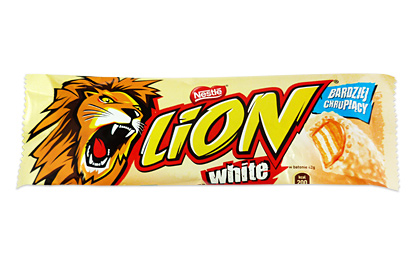 Nikola comes home from school.
He got his test back.
He was really sad because he got a bad mark in German.
He tried to corret the bad mark.
He called his friend Sven to help him learning.
Sven had an idea.
He had a LION in the pocket, that was his secret of learning.
Nikola opened the LION.
Nikola tried it and he was full of energy!!!
It was lighter for him to learn.
Next day...
Nikola corrected the bad mark from yesterday.
From F- - , he got  a A + +.
FINALLY
Nikola called Sven to show him his good mark and to say him: „Thanks” for the secret formula
LION
OUR TIP FOR YOU IS:
„EAT EVERY DAY A LION”.


NIKOLA VUJASINOVIĆ
 AND
 SVEN JURKIĆ

7.A 